APL and Microsoft Excel
Richard Park
APL is great, why this?
APL is great, why this?
Microsoft Excel still commonly used 
Data entry
Processing
Graphics
… + much more
So why APL again?
So why APL again?
Great for data processing
Especially arrays (duh!)
Spreadsheets are arrays
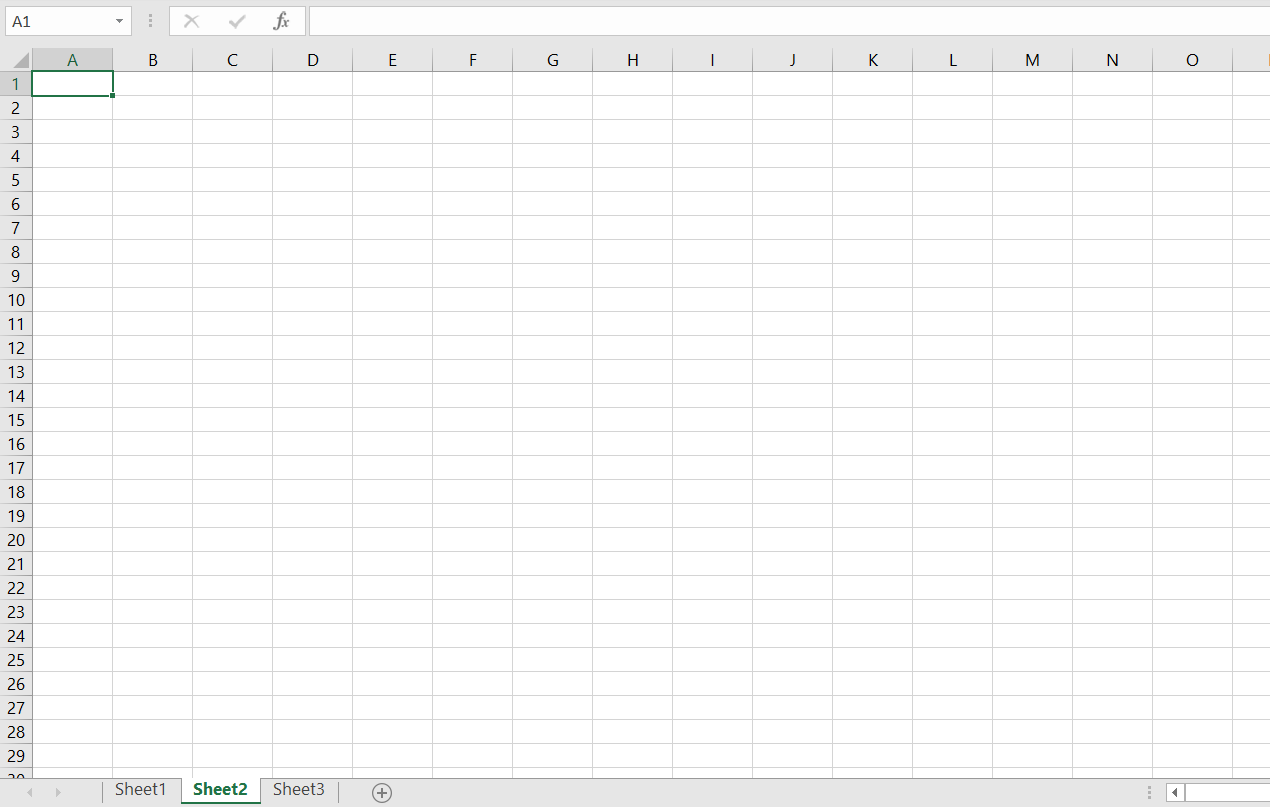 So why APL again?
Great for data processing
Especially arrays (duh!)
Spreadsheets are arrays
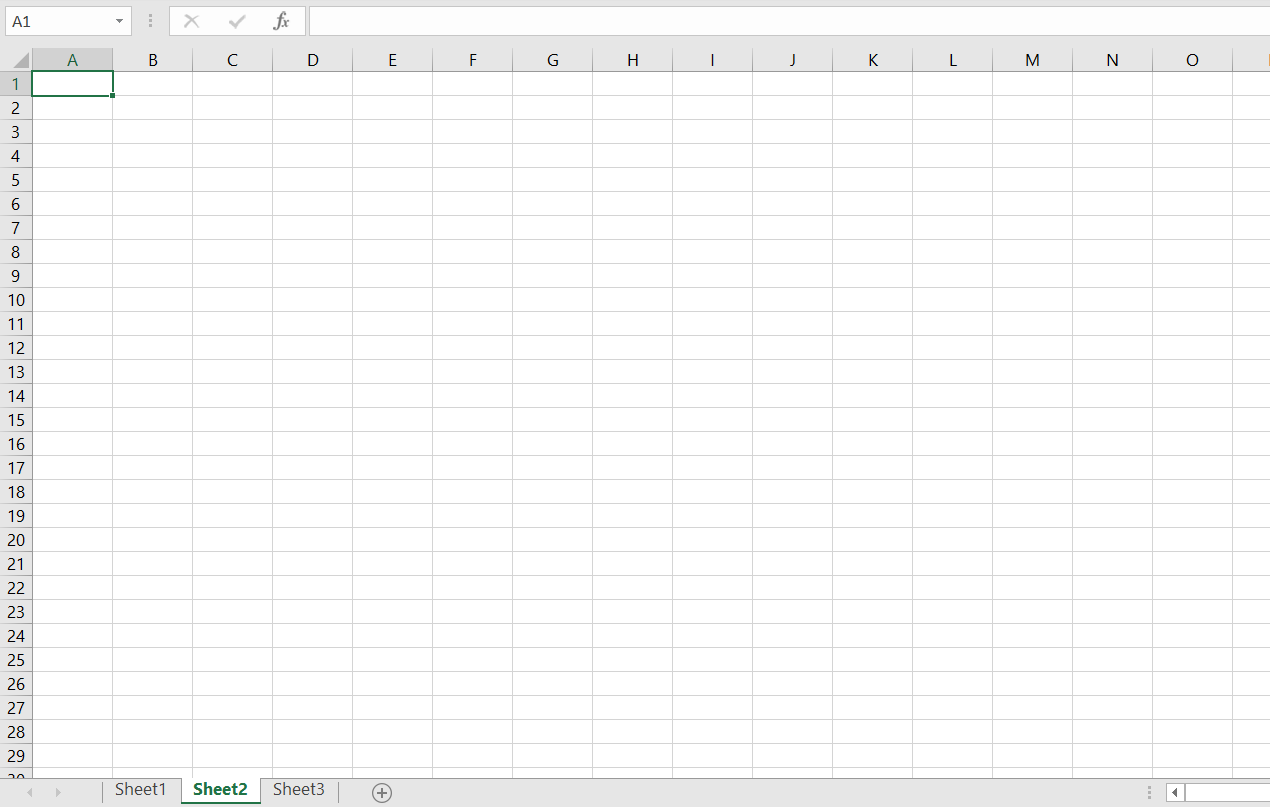 So why APL again?
Great for data processing
Especially arrays (duh!)
Spreadsheets are arrays
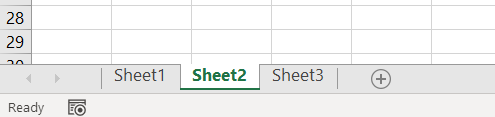 Modes of Operation
Using Microsoft Excel Files (.xls .xlsx)
	Read Excel Files with Dyalog
	Write Excel Files with Dyalog
Dyalog & Excel inter-processing
	Dyalog as Client
	Dyalog as Server
Using Microsoft Excel Files
Acquiring data from
The internet
Databases
Files
Computations
Etc…
Using Microsoft Excel Files
Acquiring data from
Microsoft Excel!
Using Microsoft Excel Files
Acquiring data from
Microsoft Excel!
https://github.com/the-carlisle-group/XL2APL
Excel Objects
COM: Component Object Model
Collection of workbooks: object
Workbook: object
Sheet: object
Range: object
Excel Objects
COM: Component Object Model
OLE: Object Linking and Embedding
Modes of Operation
Dyalog as Client

Control Microsoft Excel from inside the Dyalog session
Modes of Operation
Dyalog as Server

Write functions and macros as in APL!
Carlisle group: 	APL2XL 
			XL2APL
https://github.com/rikedyp/[APL2XL , XL2APL]
Documentation & Tutorials
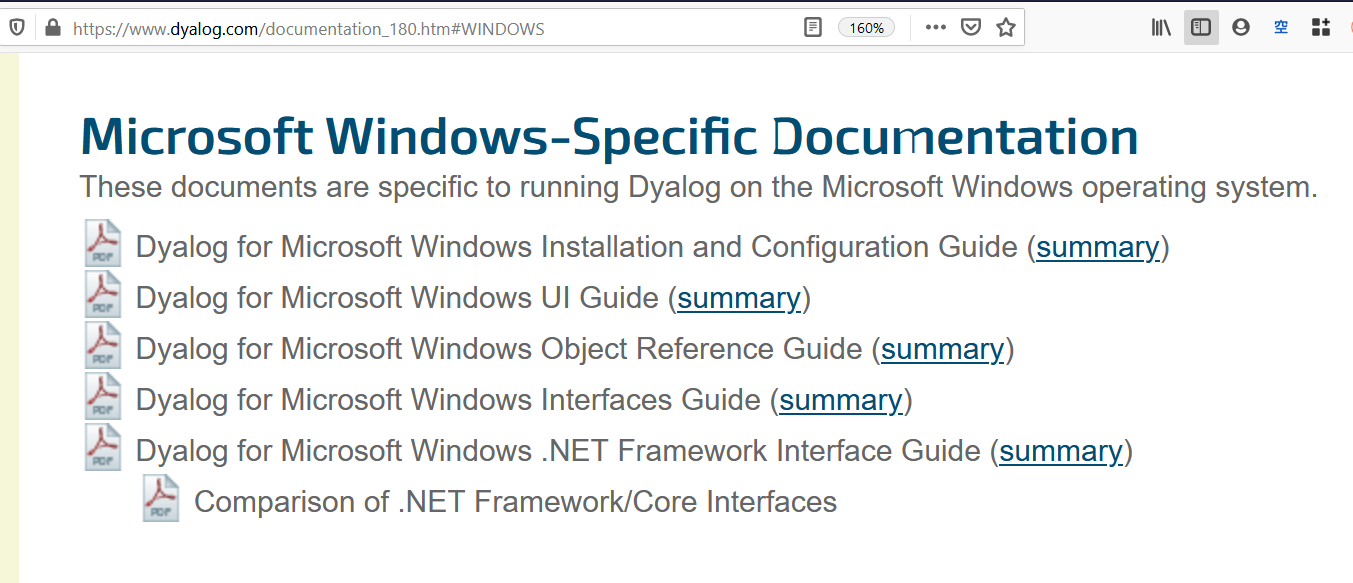 Documentation & Tutorials
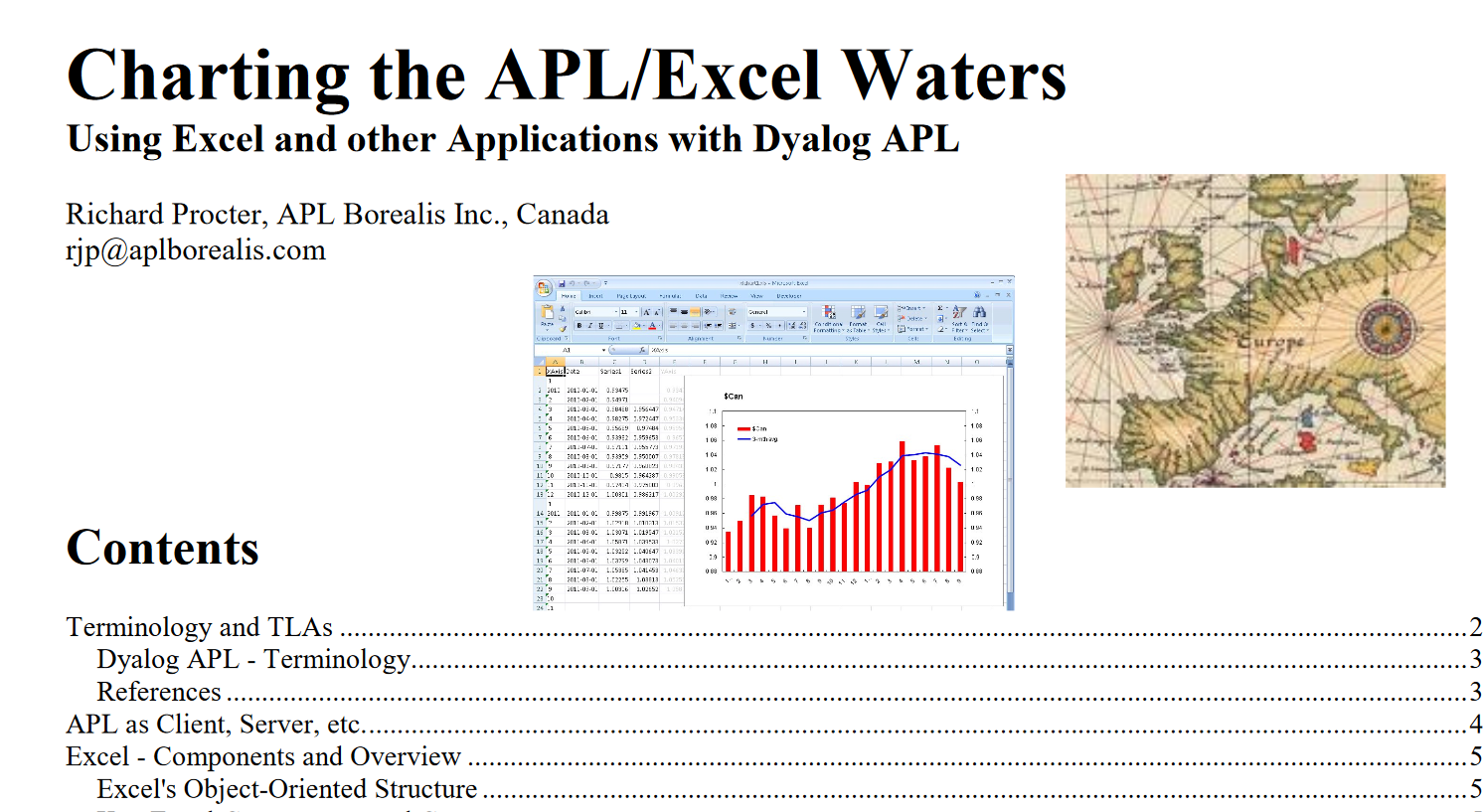 Documentation & Tutorials
Upcoming webinars
4 June 2020
 BAA webinar: Paul Grosvenor (BAA Chairman) hosts 
	the British APL Association AGM (15:00 UTC) 
11 June 2020
 Dyalog webinar: Adám presents 
	Language Features of Dyalog version 18.0 in Depth (part 2) (15:00 UTC)